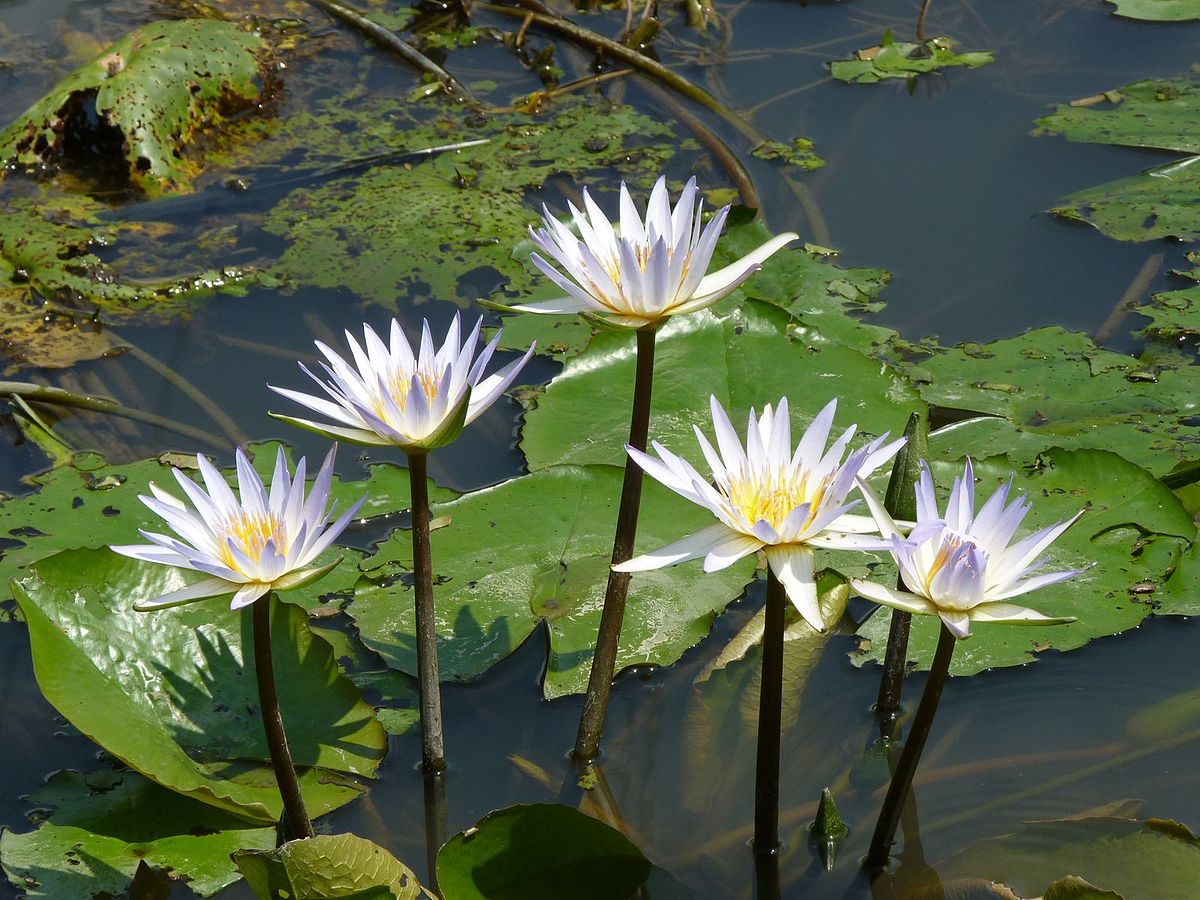 অনলাইন ক্লাসে সবাইকে   শুভেচ্ছা
পরিচিতি
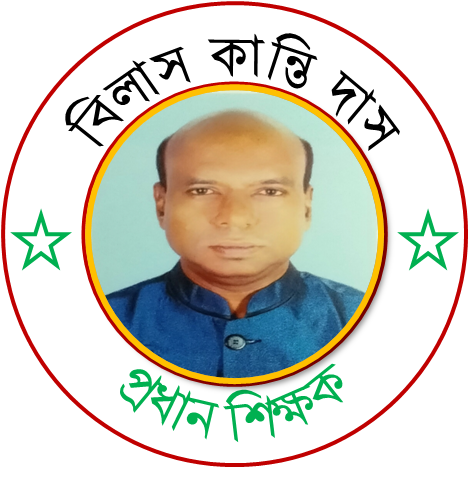 শ্রেণি-৯ম ও ১০ম
বিষয়-গণিত
২য় অধ্যায়- ভেনচিত্র।
পাঠ সংখ্যা-৪।
সময়-৫০ মিনিট।
বিলাস কান্তি দাস
প্রধান শিক্ষক
উরকিরচর উচ্চ বিদ্যালয়
রাউজান, চট্টগ্রাম।
E-mail: bilashm1967@gmail.com
শিক্ষার্থীরা, বলতে পারবে নিচের চিত্র গুলি কিসের ?
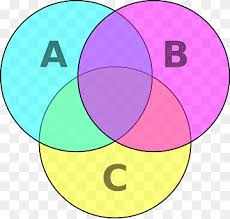 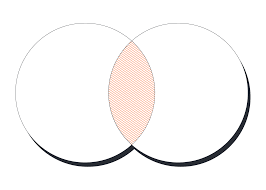 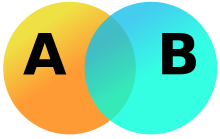 উত্তর : এ চিত্র গুলির নাম ভেন চিত্র।
চিত্রের ছবিটি কার এবং গণিতে তাঁর অবদান কি ?
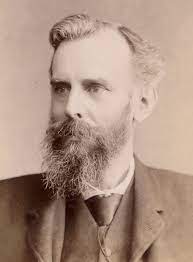 উত্তর : এই ছবিটি হল বিখ্যাত বিজ্ঞানী
 জন ভেন এর।
 তিনি ভেন চিত্রের আবিস্কারক।
আজকের পাঠ
ভেন চিত্রের প্রয়োগ
শিখনফল
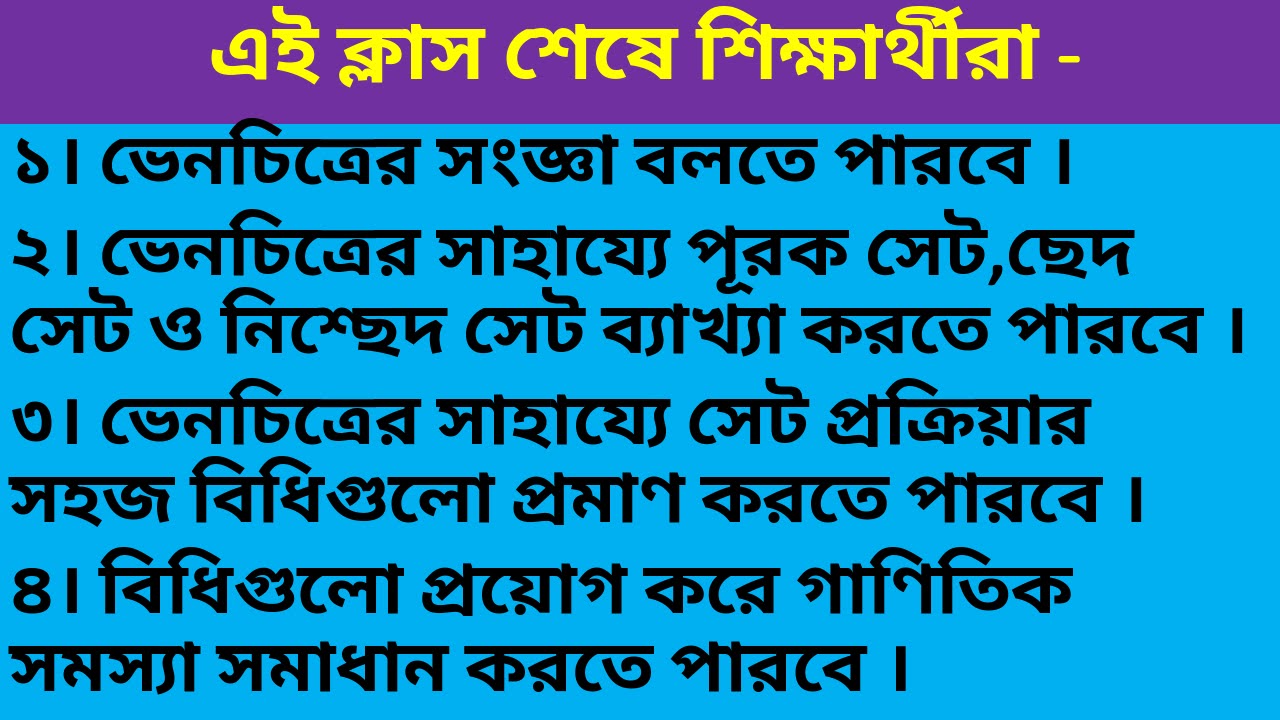 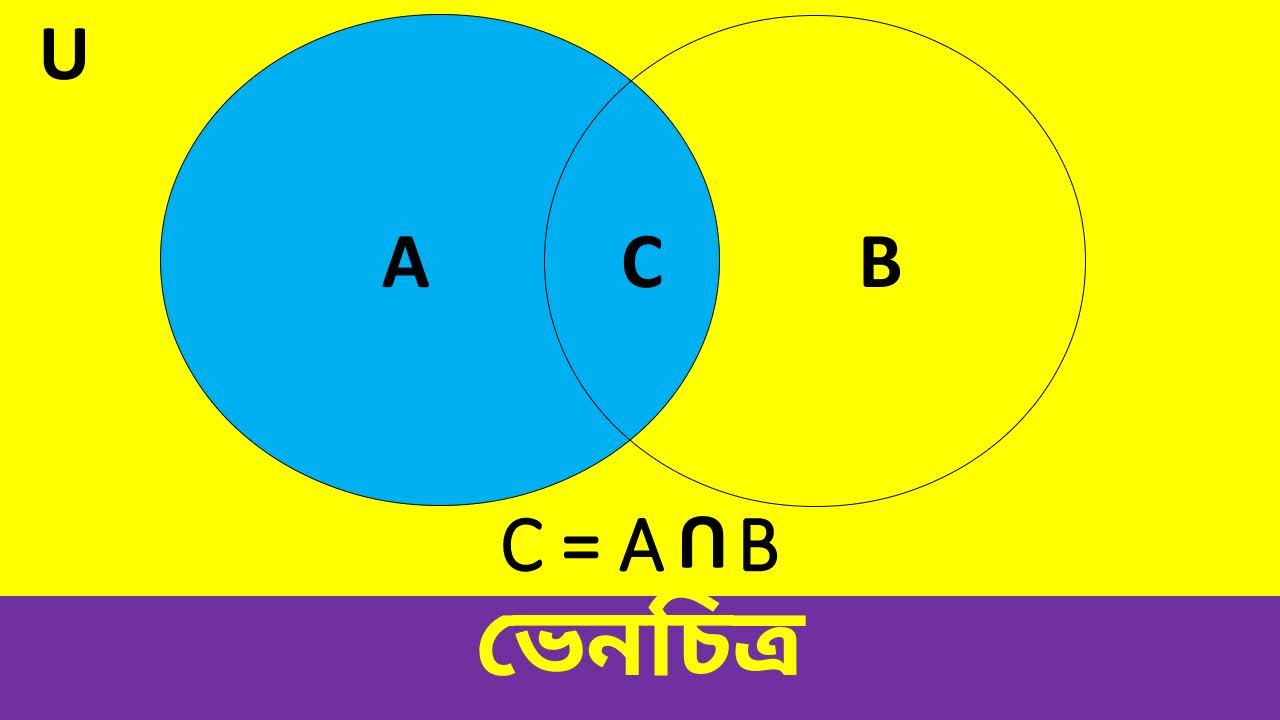 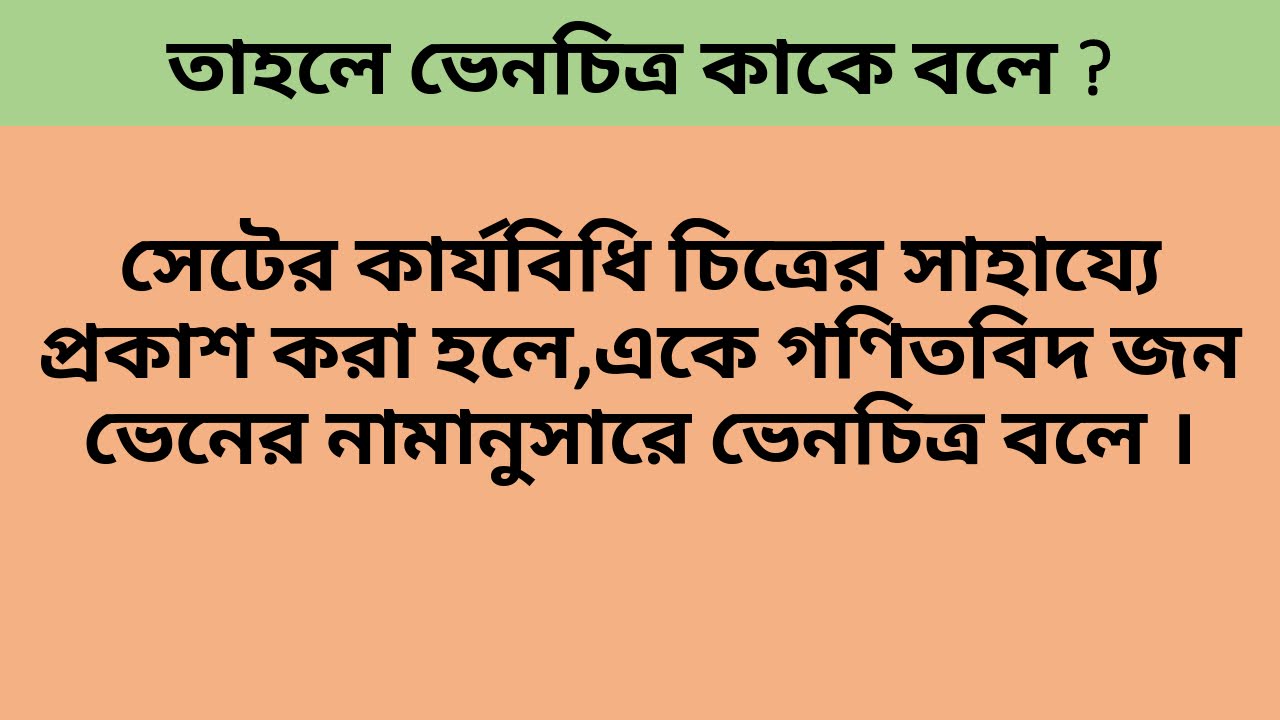 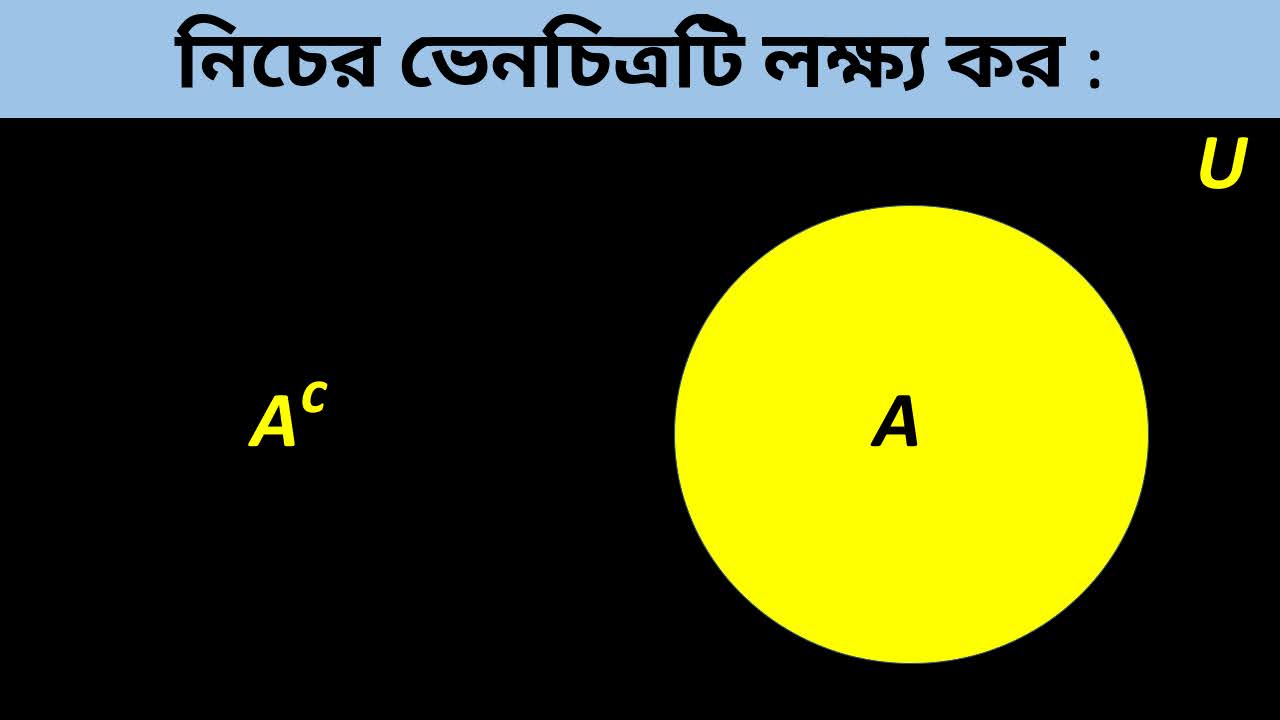 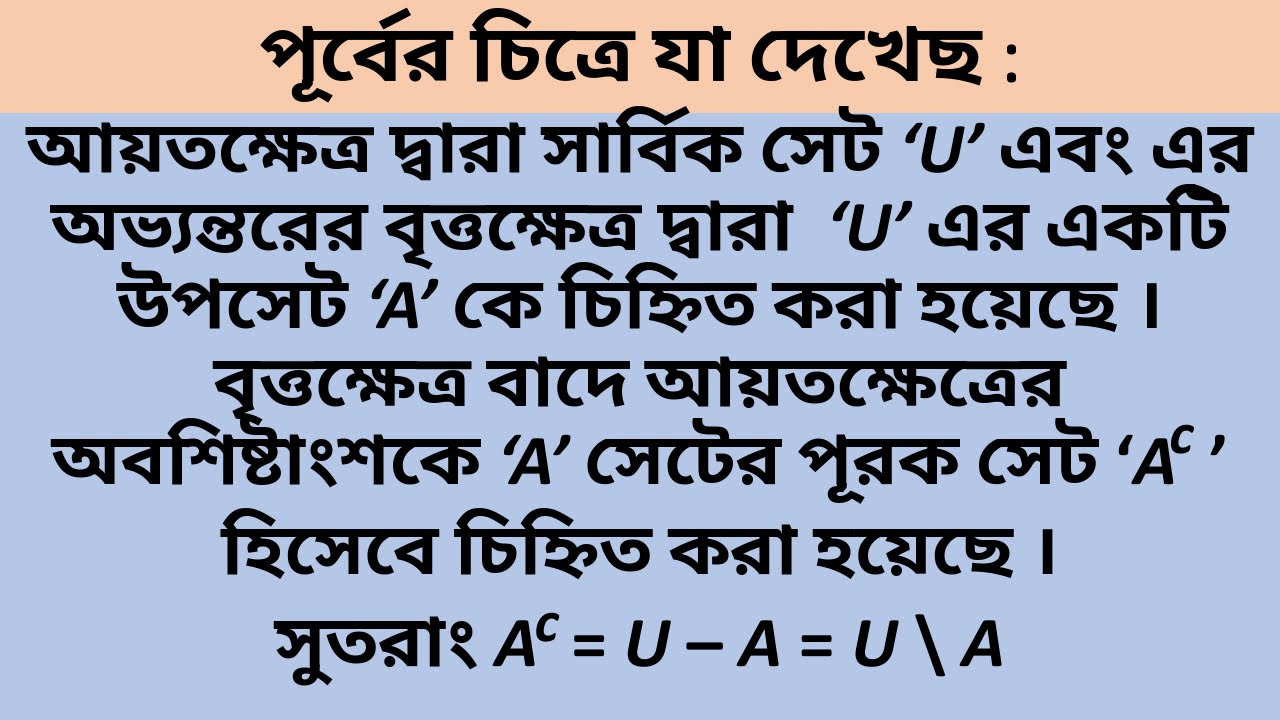 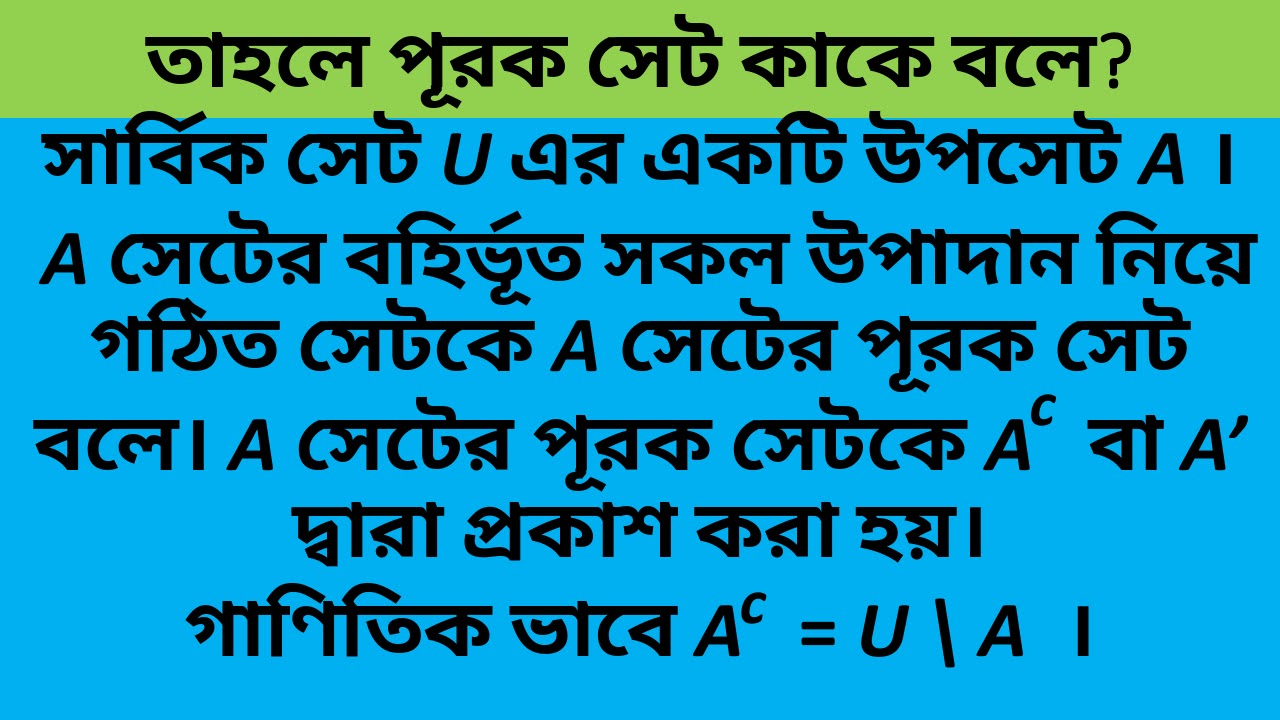 একক কাজ
সময়- ৫ মিনিট।
১। ভেন চিত্র  কাকে বলে?
২। সার্বিক সেট কাকে বলে? 
৩। পুরক সেট কাকে বলে?
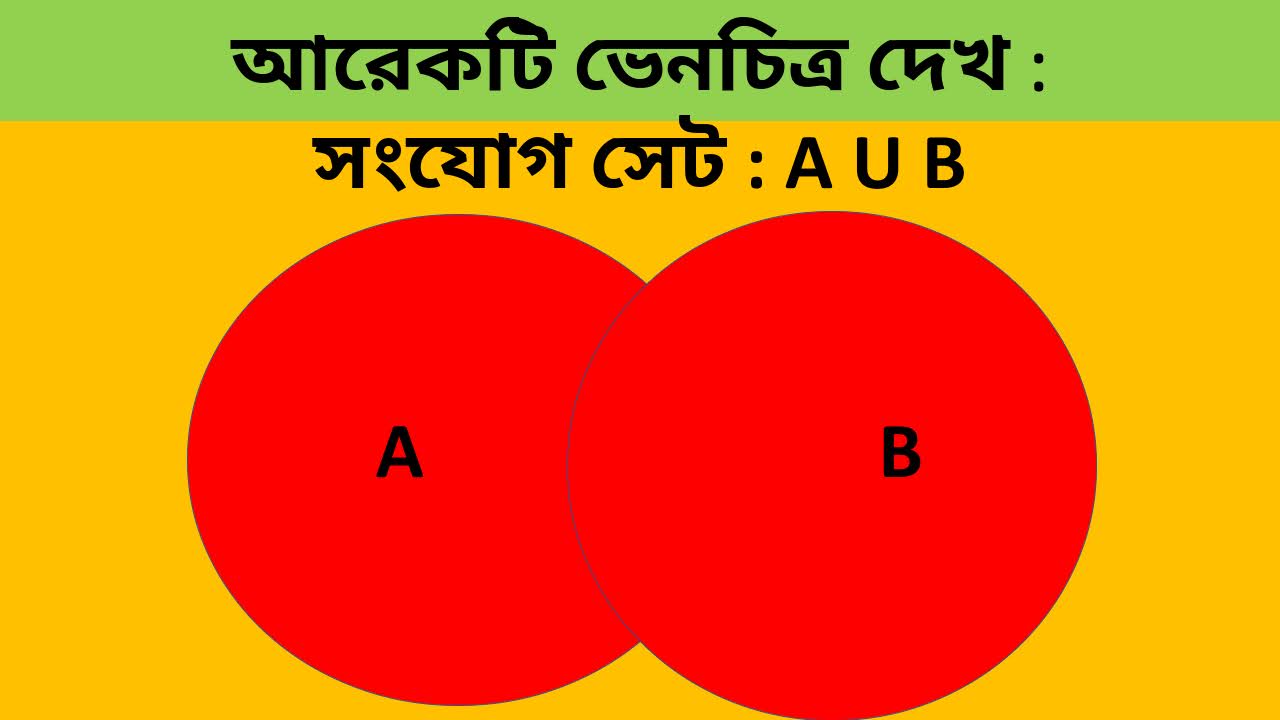 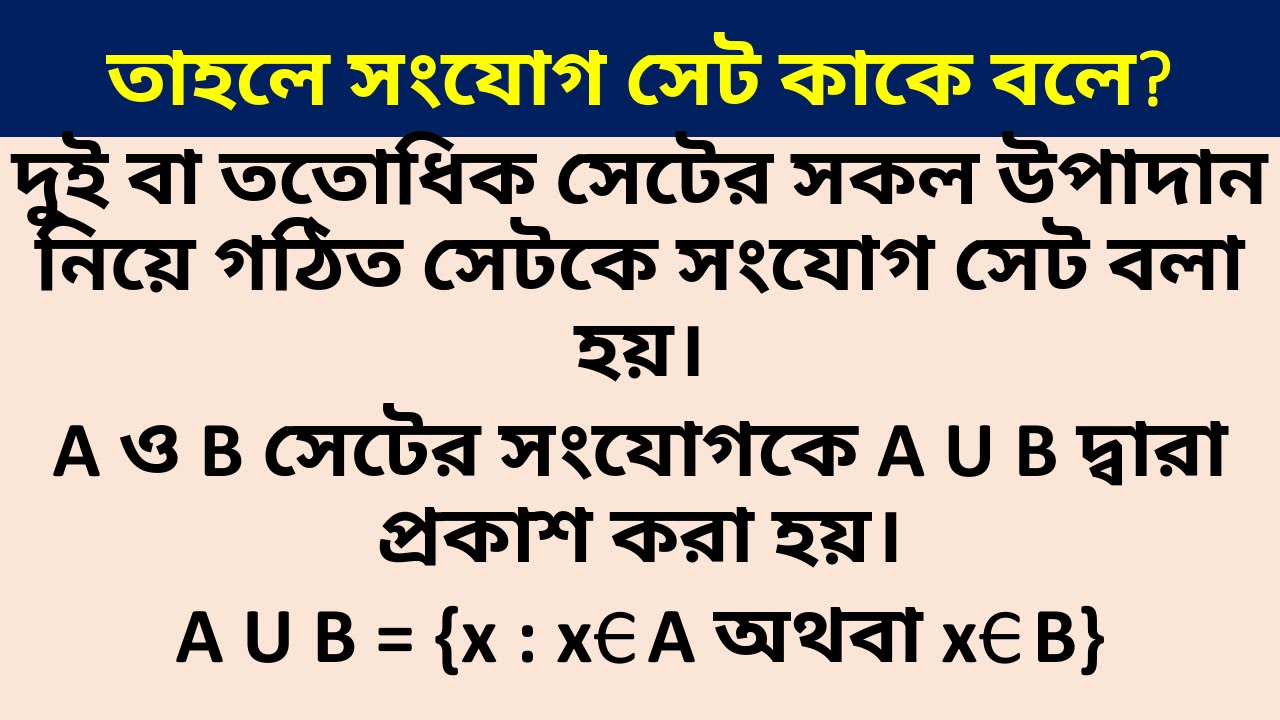 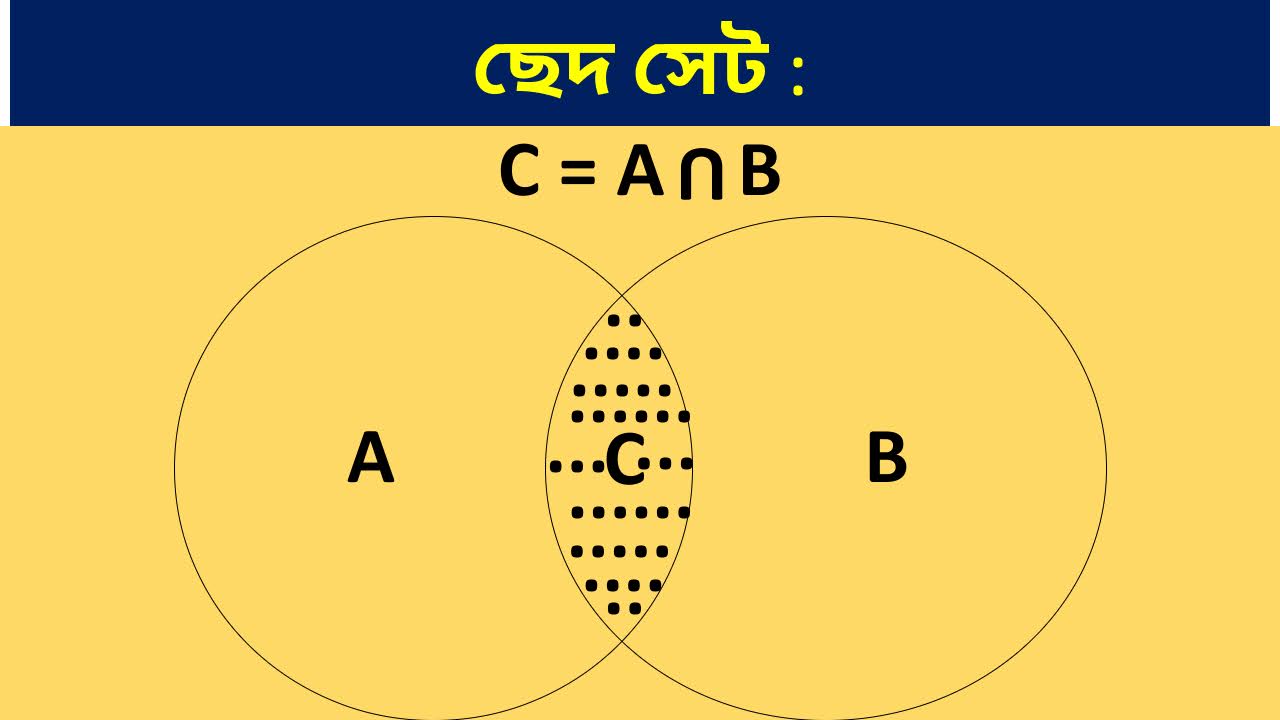 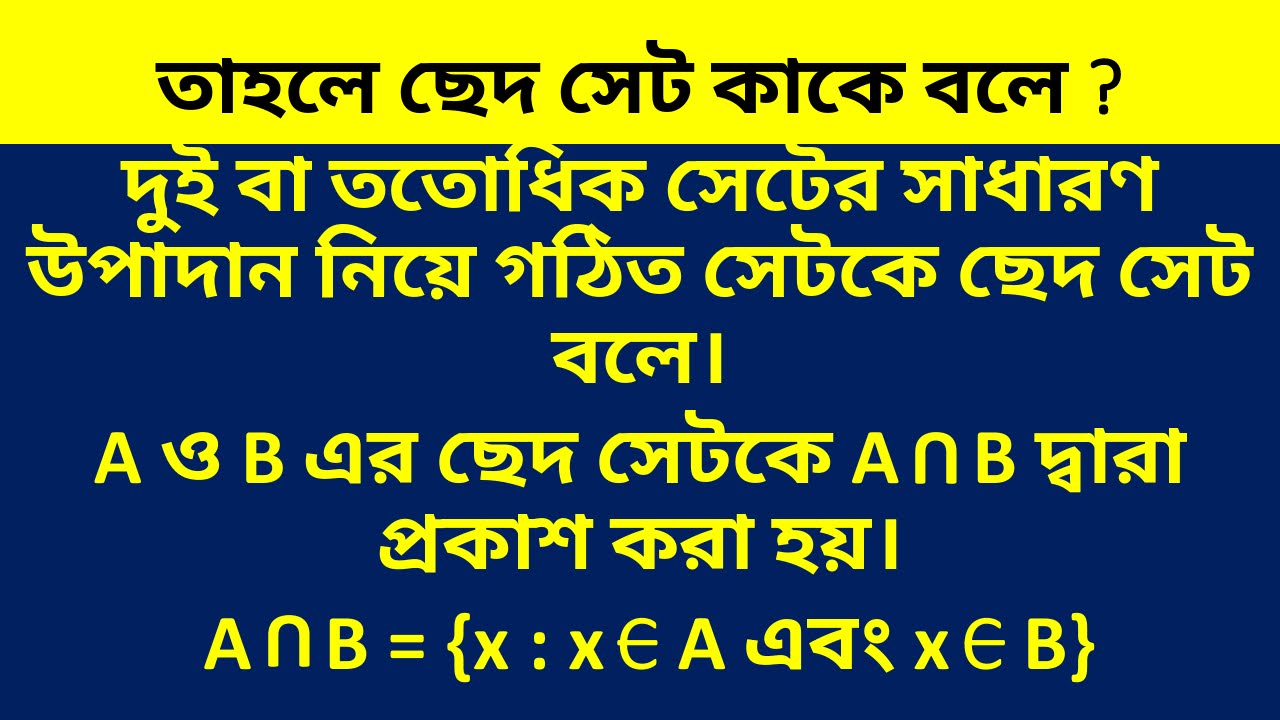 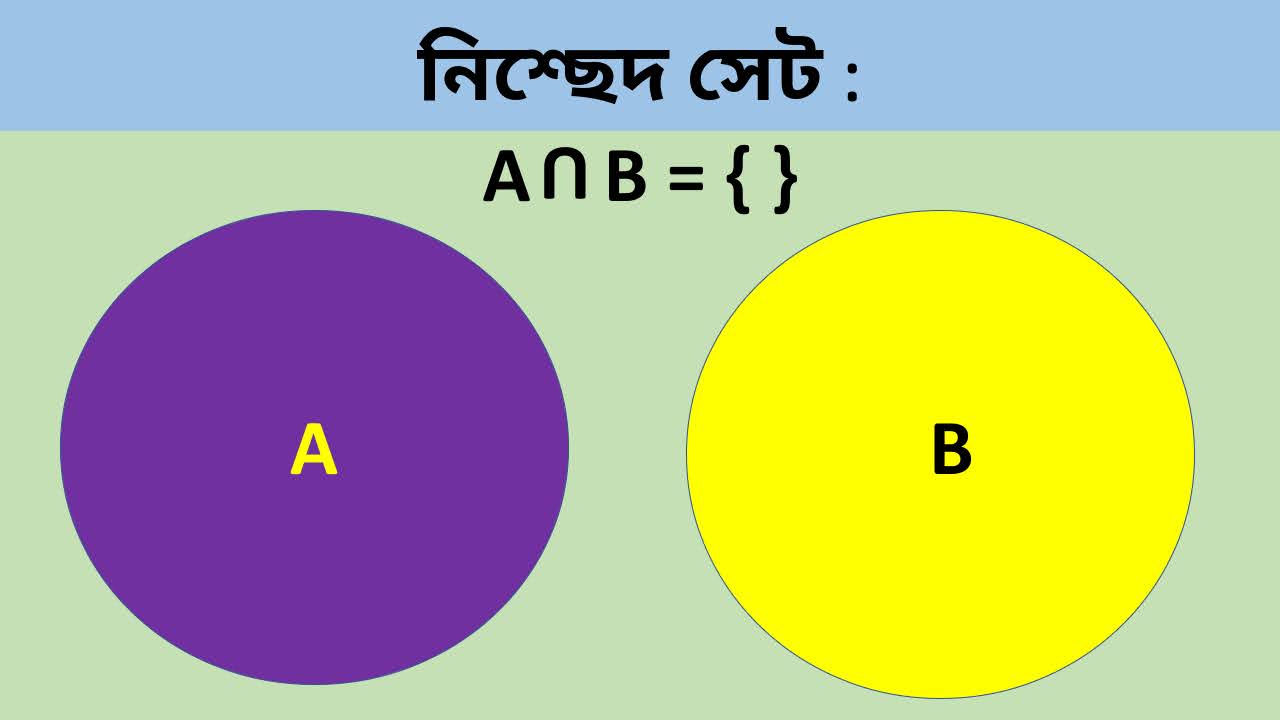 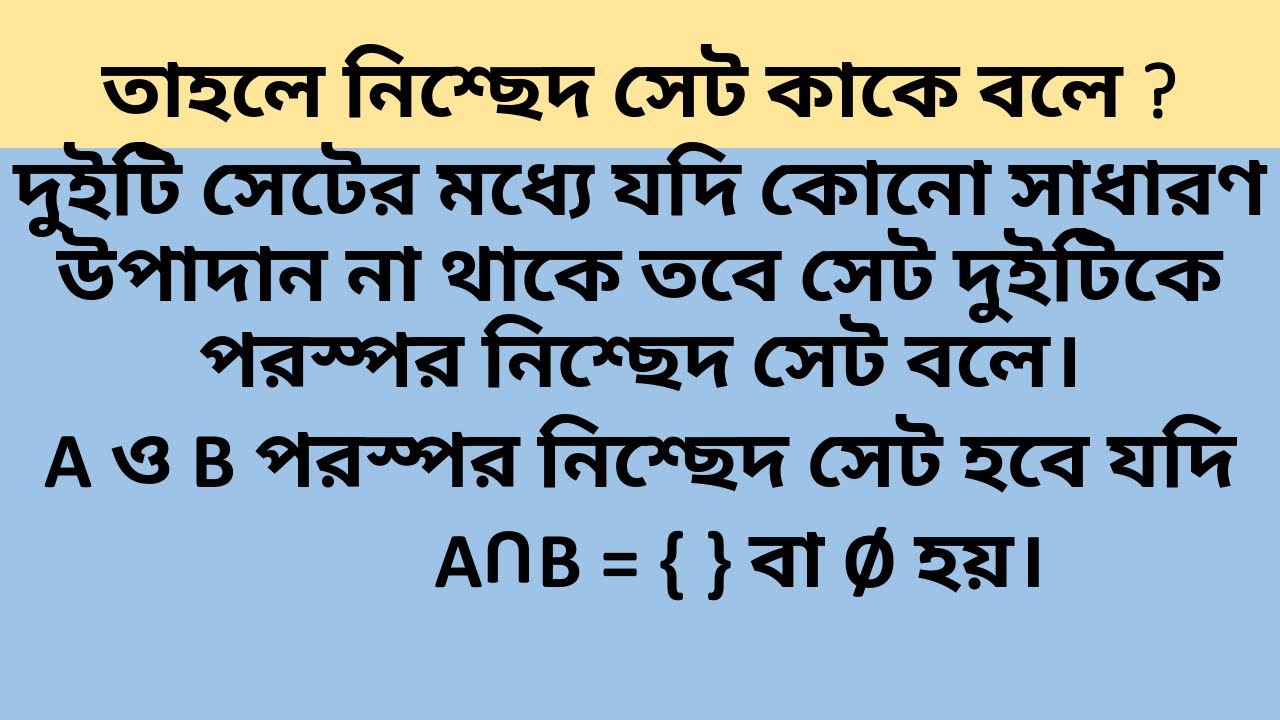 জোড়ায় কাজ
সময়- ৭ মিনিট।
১। ভেন চিত্রের সাহায্যে সংযোগ সেটের উদাহরন দাও।
২। ভেন চিত্রের সাহায্যে নিঃশ্ছেদ সেটের উদাহরন দাও।
দি মরগ্যানের সূত্র
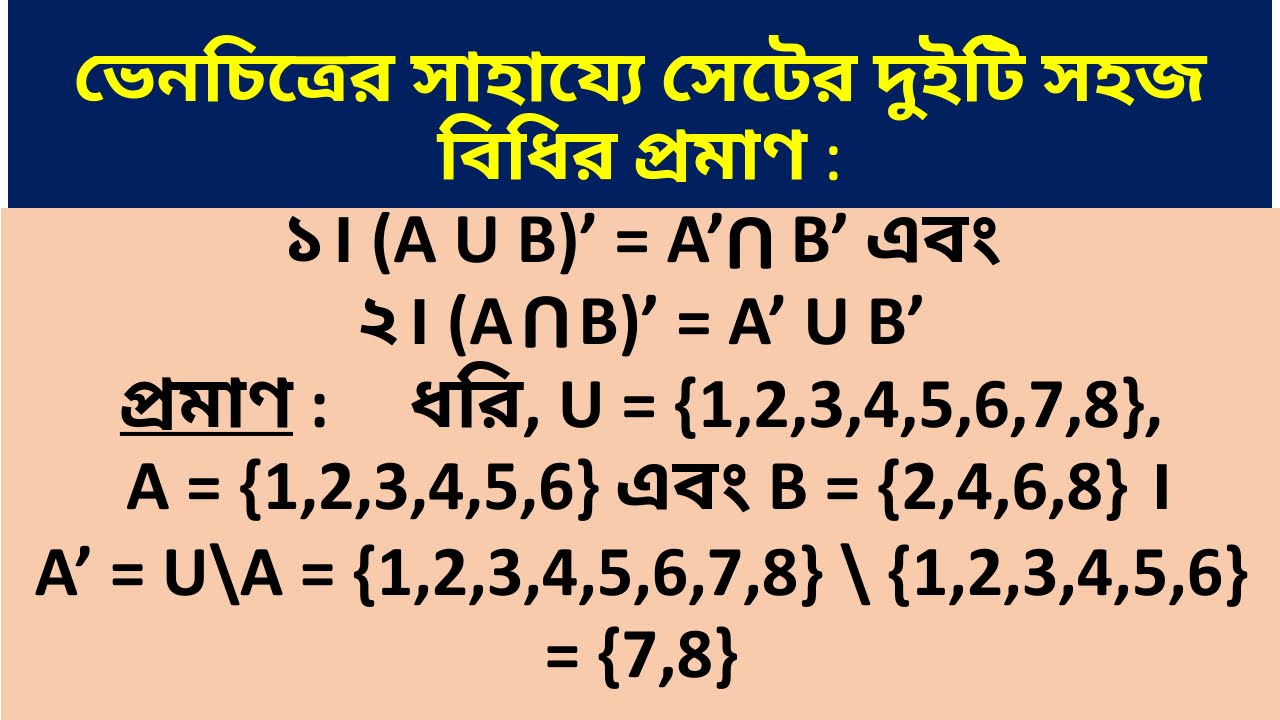 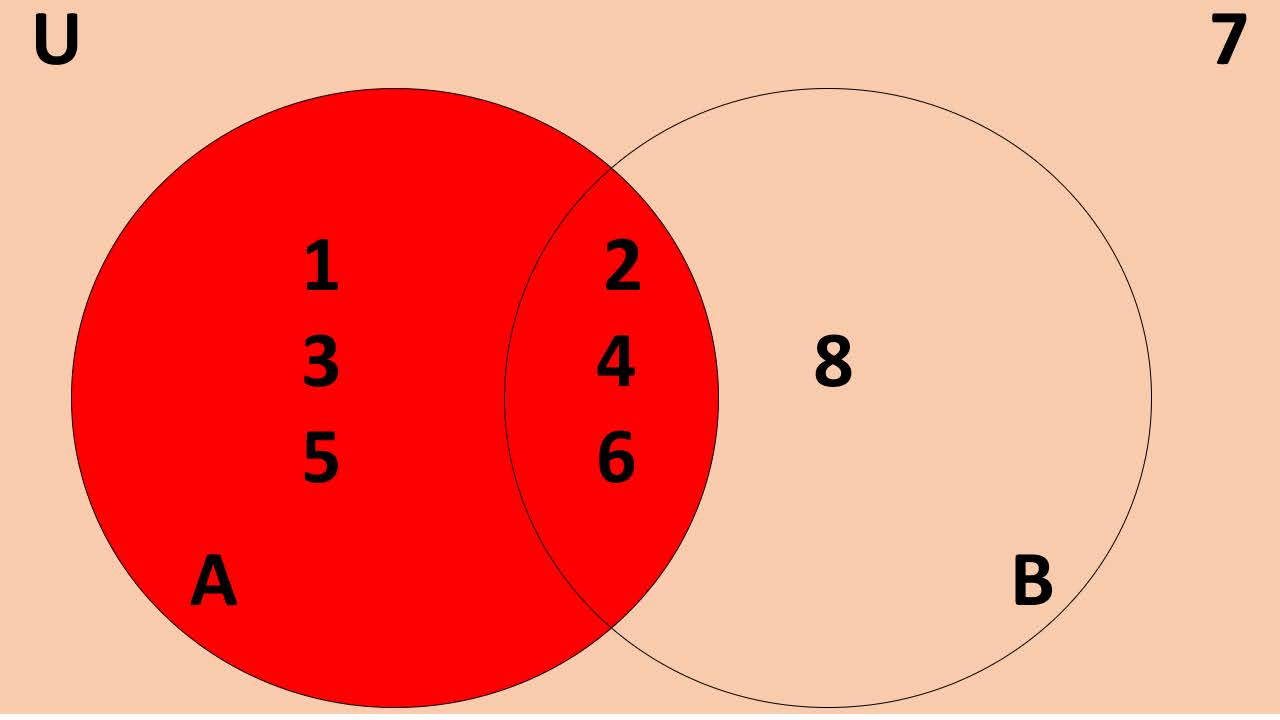 A/
বা  AC
= U -  A
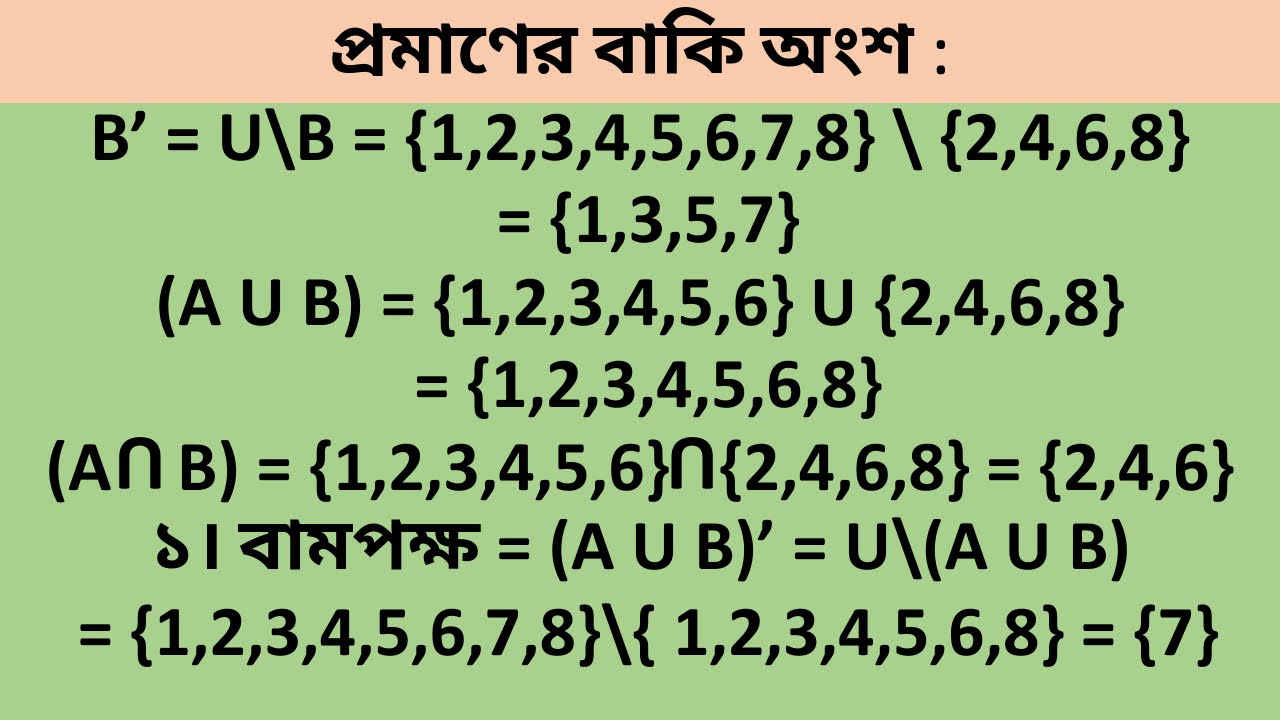 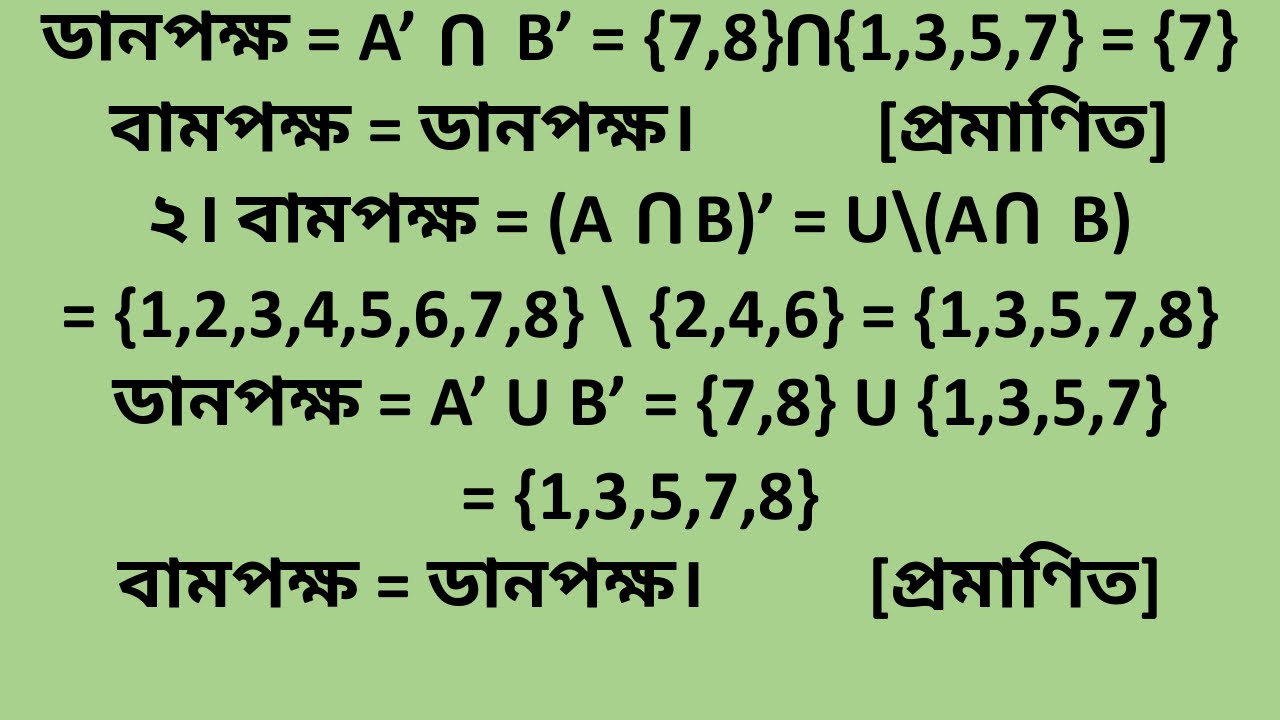 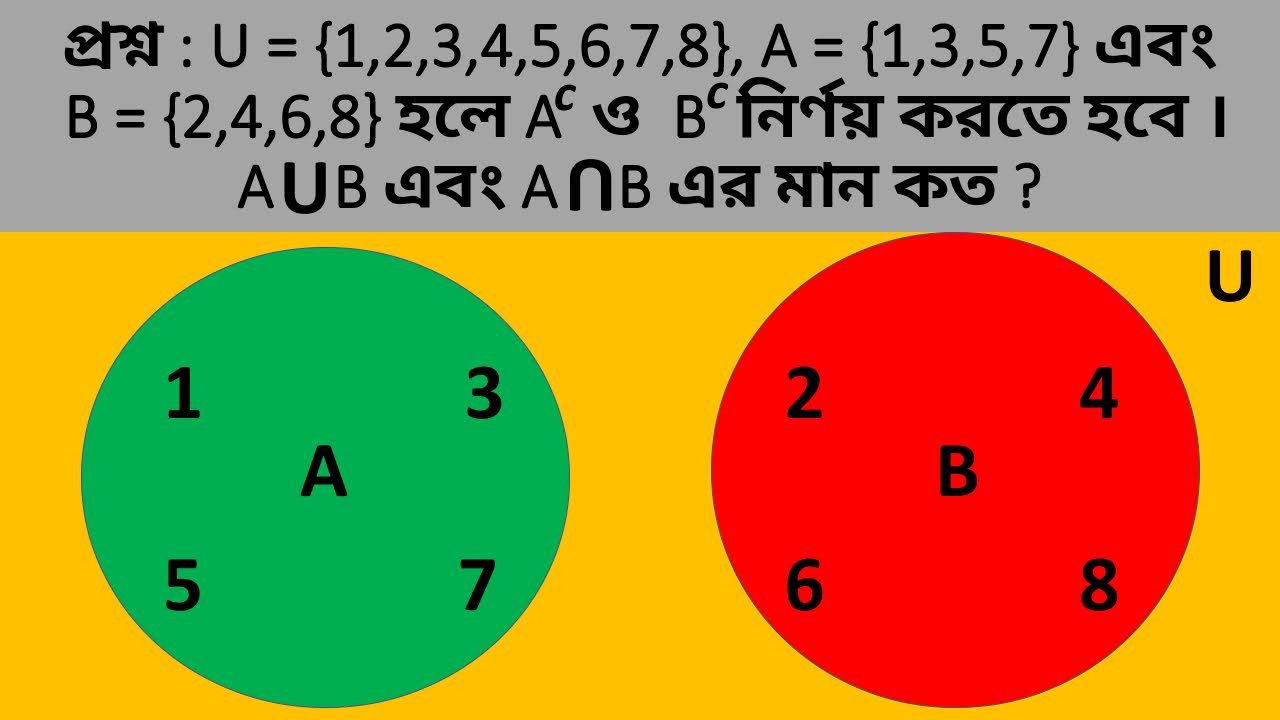 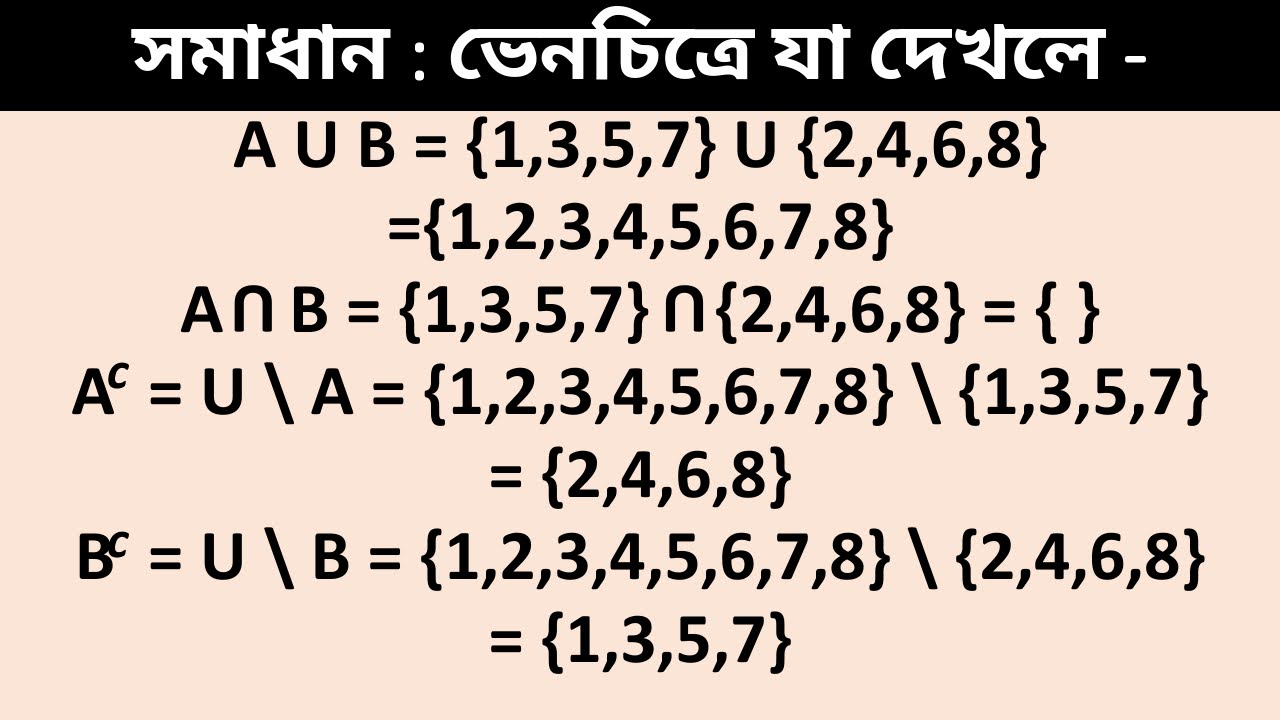 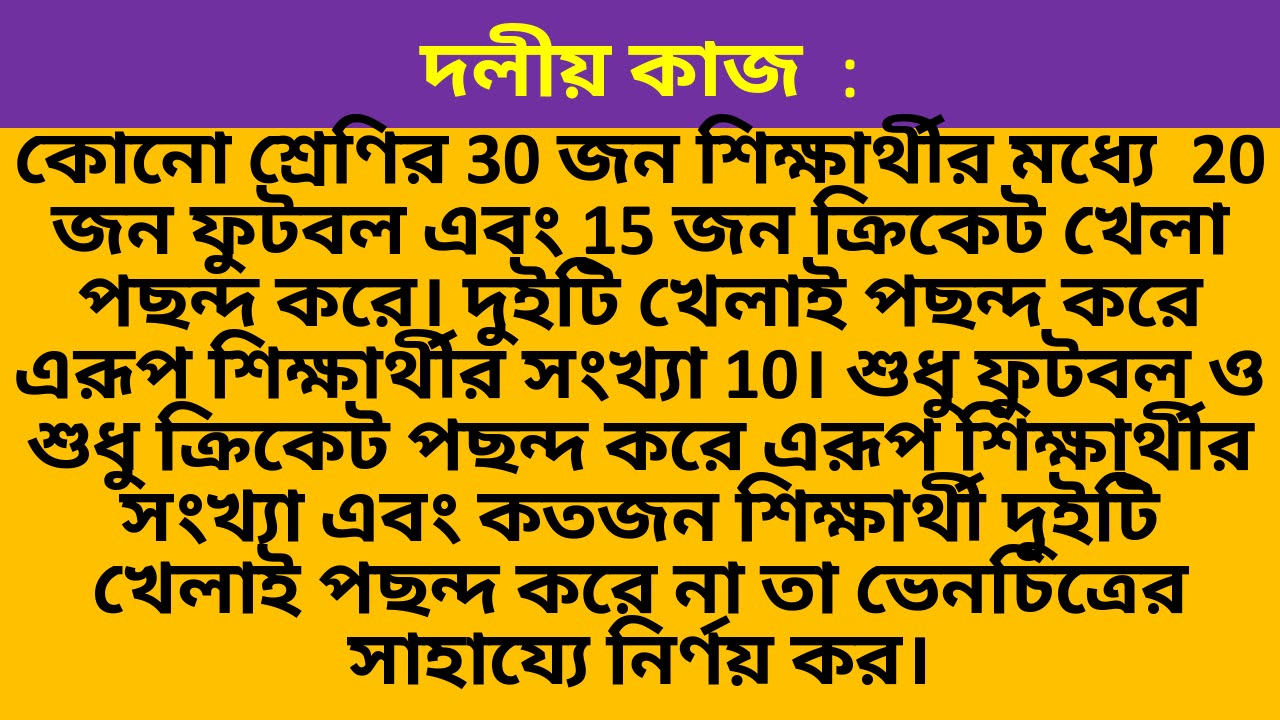 মূল্যায়ন
১।ভেন চিত্রের আবিষ্কারকের নাম কি ?
২। পুরক সেট কাকে বলে? 
৩। সার্বিক সেট ও পুরক সেটের মধ্যে পার্থক্য কি?
৪। দি মরগ্যানের সূত্র ২টি লিখ।
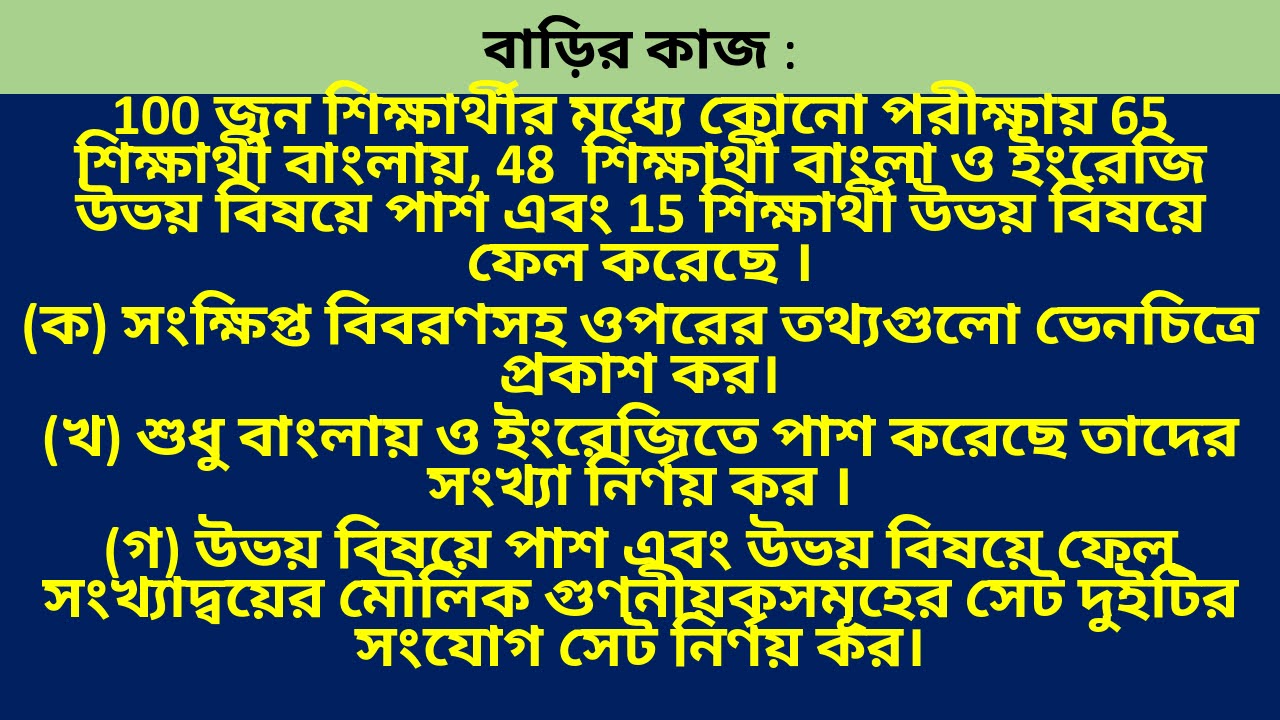 সবাইকে 

ধন্যবাদ